Reclaiming Mine Sites
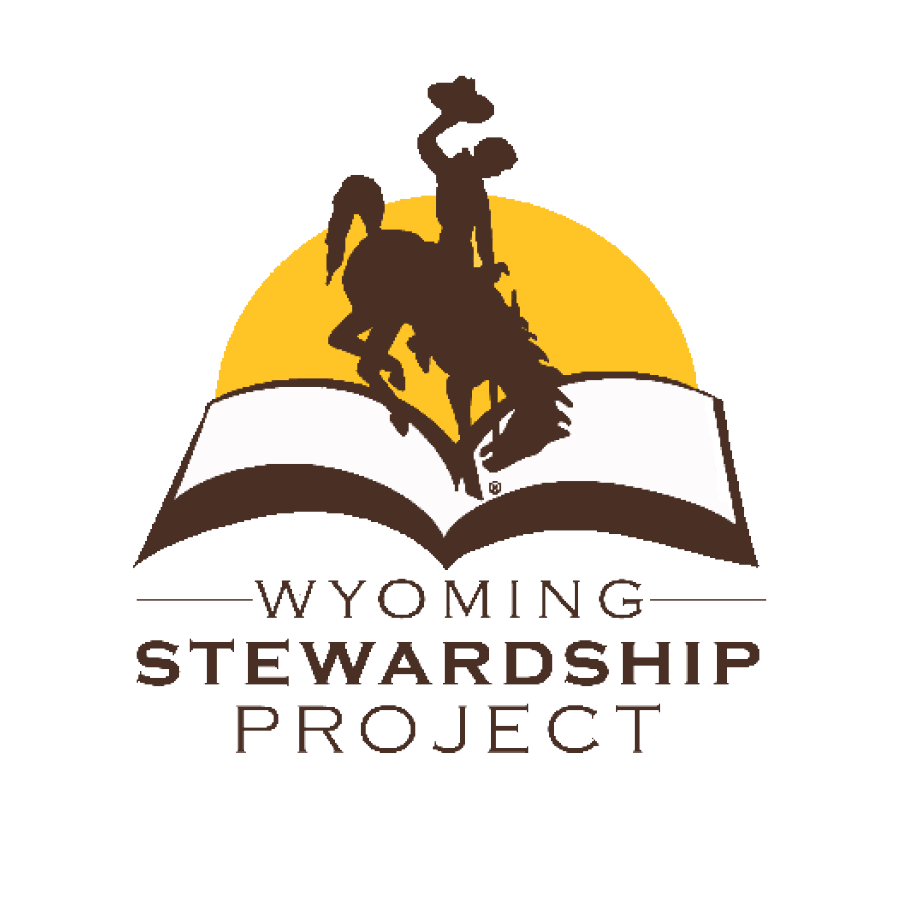 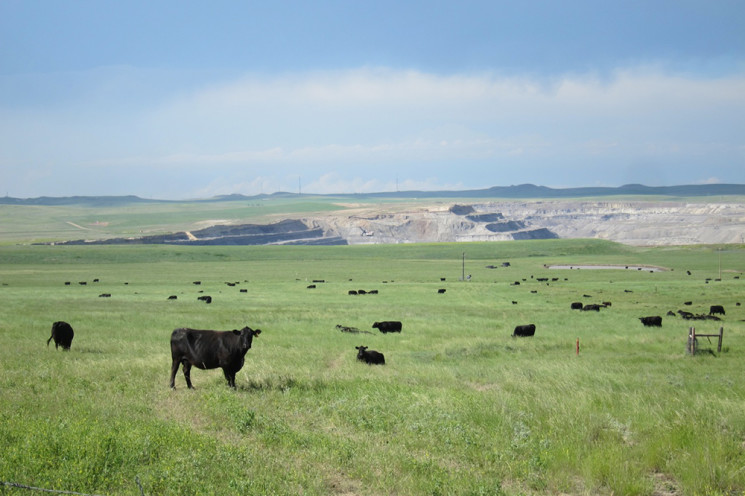 http://www.wyofile.com/blog/feds-question-peabodys-mine-reclamation-bonding-in-3-states/
Cattle graze on land that's been reclaimed after mining at Peabody Energy's Caballo mine in northeast Wyoming.
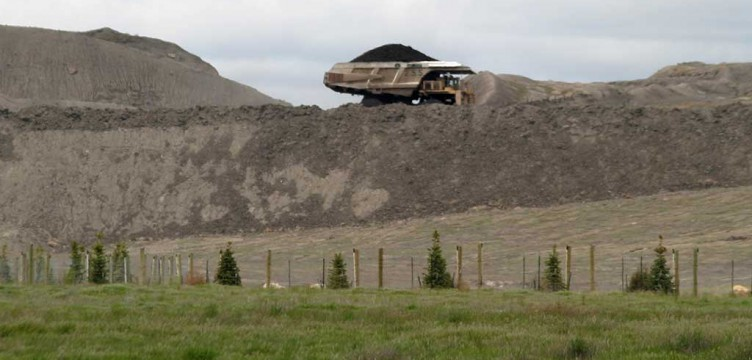 Wyoming Mining Association
Once active mining is finished, topsoil is added, and native grasses, trees, and shrubs are planted. The foreground of this picture is reclaimed mine land, with the active coal mine behind.
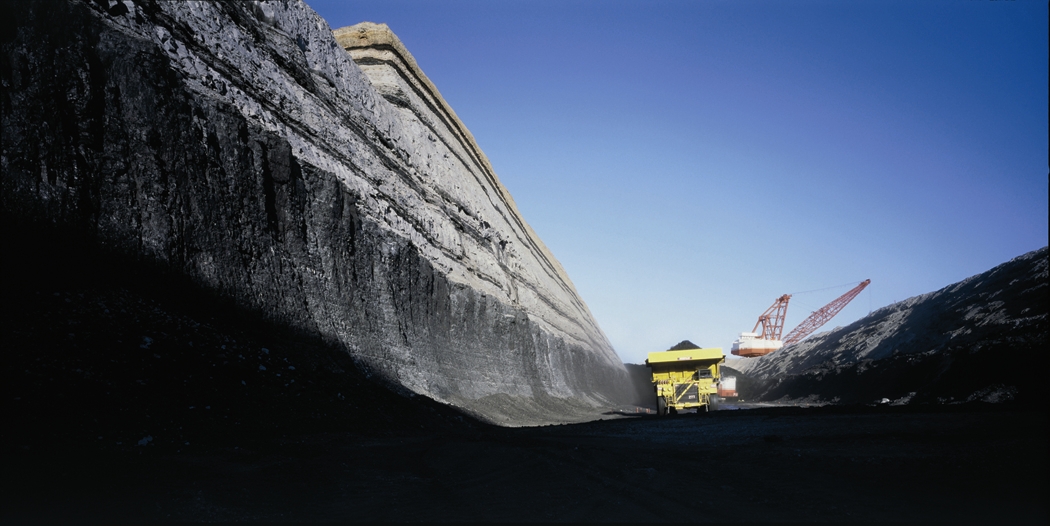 Wyoming Mining Association
An active coal mine in Wyoming.
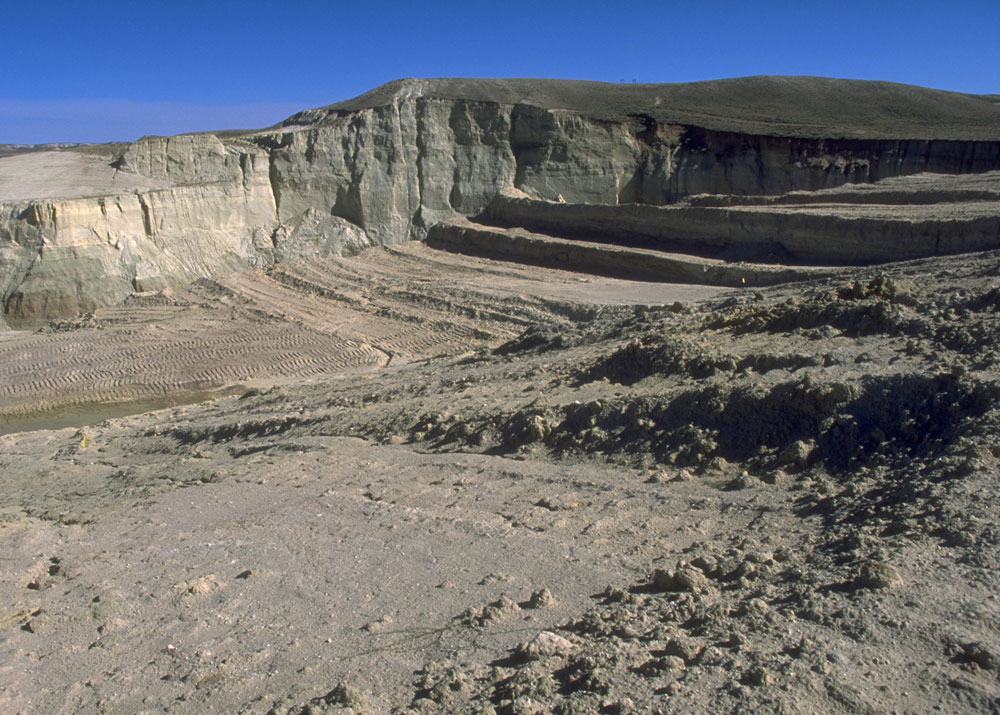 Abandoned mine land at Gas Hills in Wyoming
http://www.wyofile.com/13963/